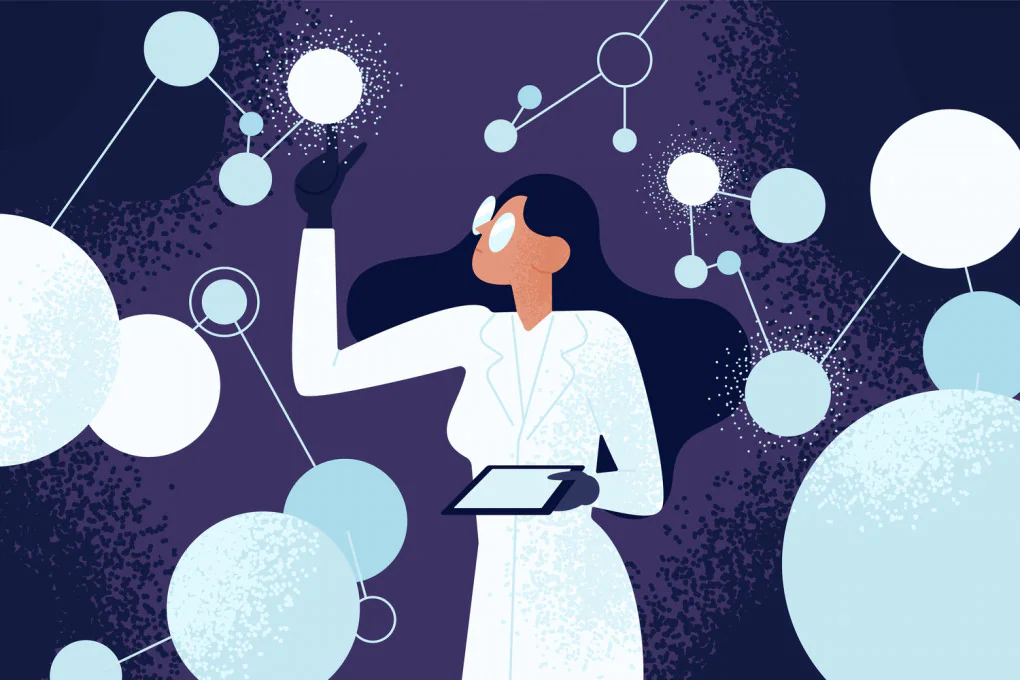 ISTITUTO COMPRENSIVO ALEZIO SANNICOLA
SCUOLA SECONDARIA 
DI I GRADO “D.PAGLIANO” di  ALEZIO
CLASSE TERZA 3C
"Non accettare le briciole, ci hanno fatto donne non formiche"
Concorso “Corti di genere: generiamo parità”
2021/2022
“ Dietro un grande uomo, c’è spesso una donna…. a cui non è stato riconosciuto il merito!”
Il proverbio già noto “dietro un grande uomo, c’è sempre una piccola donna”, è nato per dare “prestigio” al ruolo delle donne che hanno avuto il pregio e “l’onore” di sostenere la carriere di un uomo! Secondo noi, questo proverbio, come tanti altri, ha solo generato la convinzione che solo gli uomini possano fare grandi imprese!
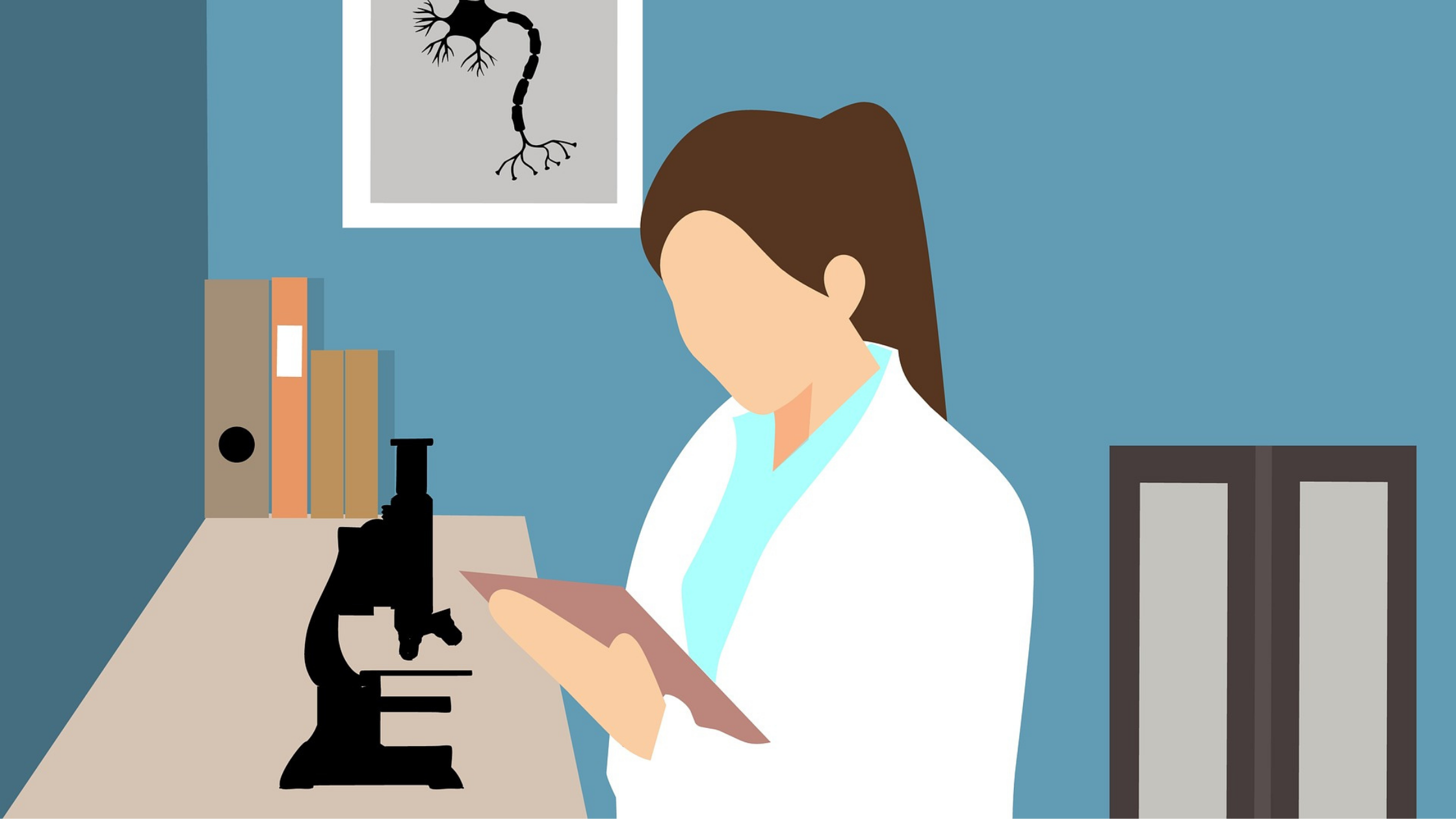 Avete mai sentito parlare dell’”Effetto Matilda”?
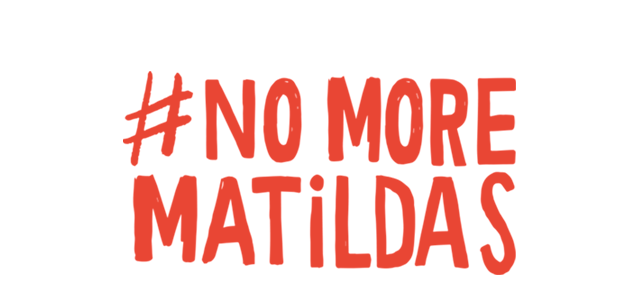 ”Effetto Matilda” è il fenomeno per il quale, specie in ambito scientifico, i risultati e i meriti di una scienziata vengono attribuiti ad un collega maschio.
L'11 Febbraio Giornata internazionale delle donne scienza
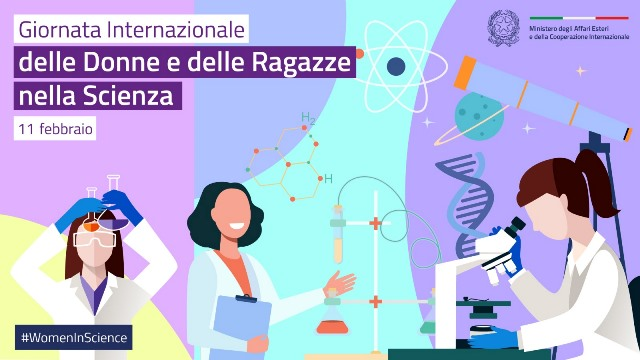 L’Assemblea Generale delle Nazioni Unite nel 2015 ha istituito questa  giornata per fare il punto sulla presenza e sul ruolo delle donne nel mondo della scienza.

Solo 20 donne su 600 hanno ricevuto ad oggi  il Premio Nobel per la Scienza
''Grandi donne''
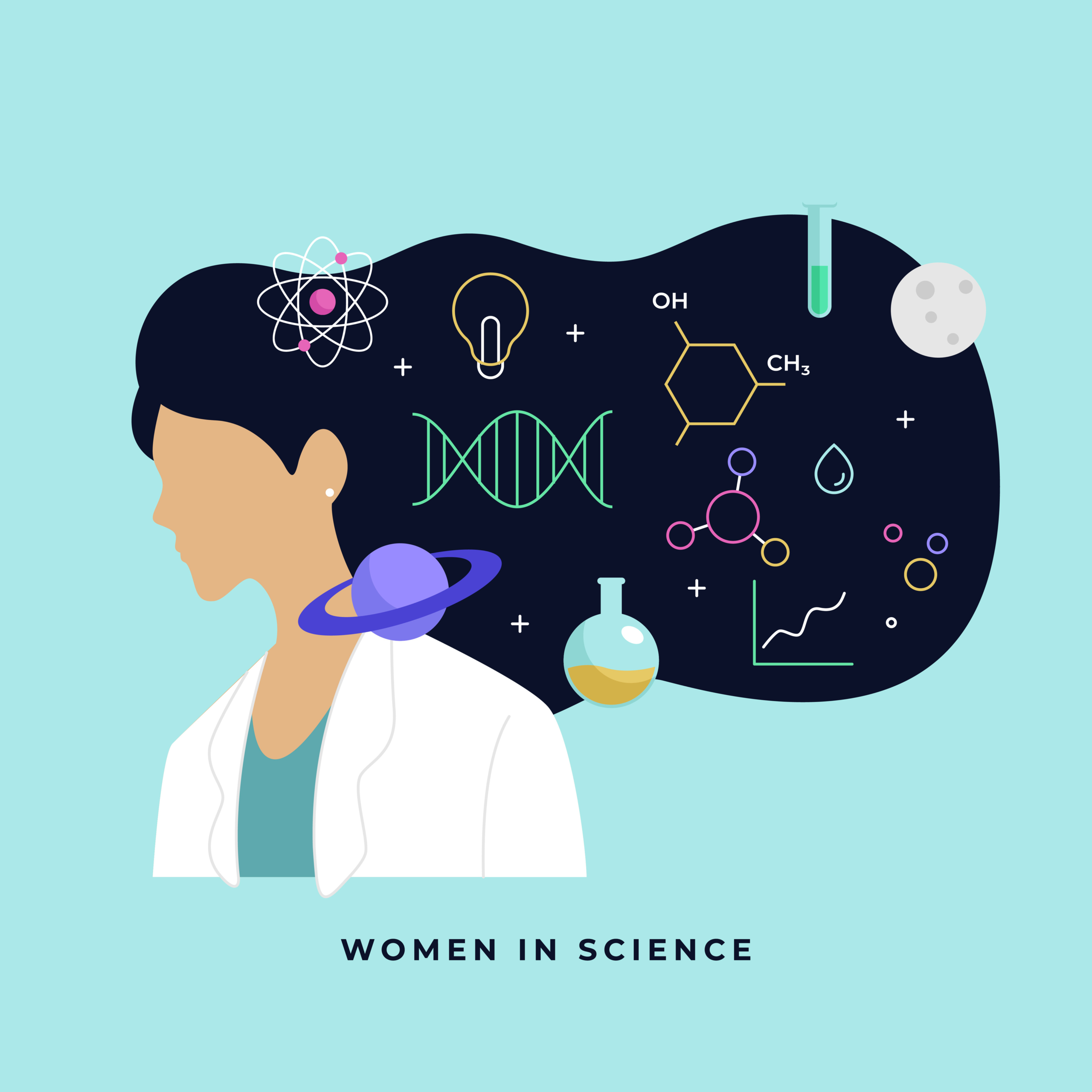 Vogliamo raccontare la storia di “Grandi donne” che nonostante i loro successi, non hanno visto riconosciuto i loro meriti!
Matilda Joslyn Gage
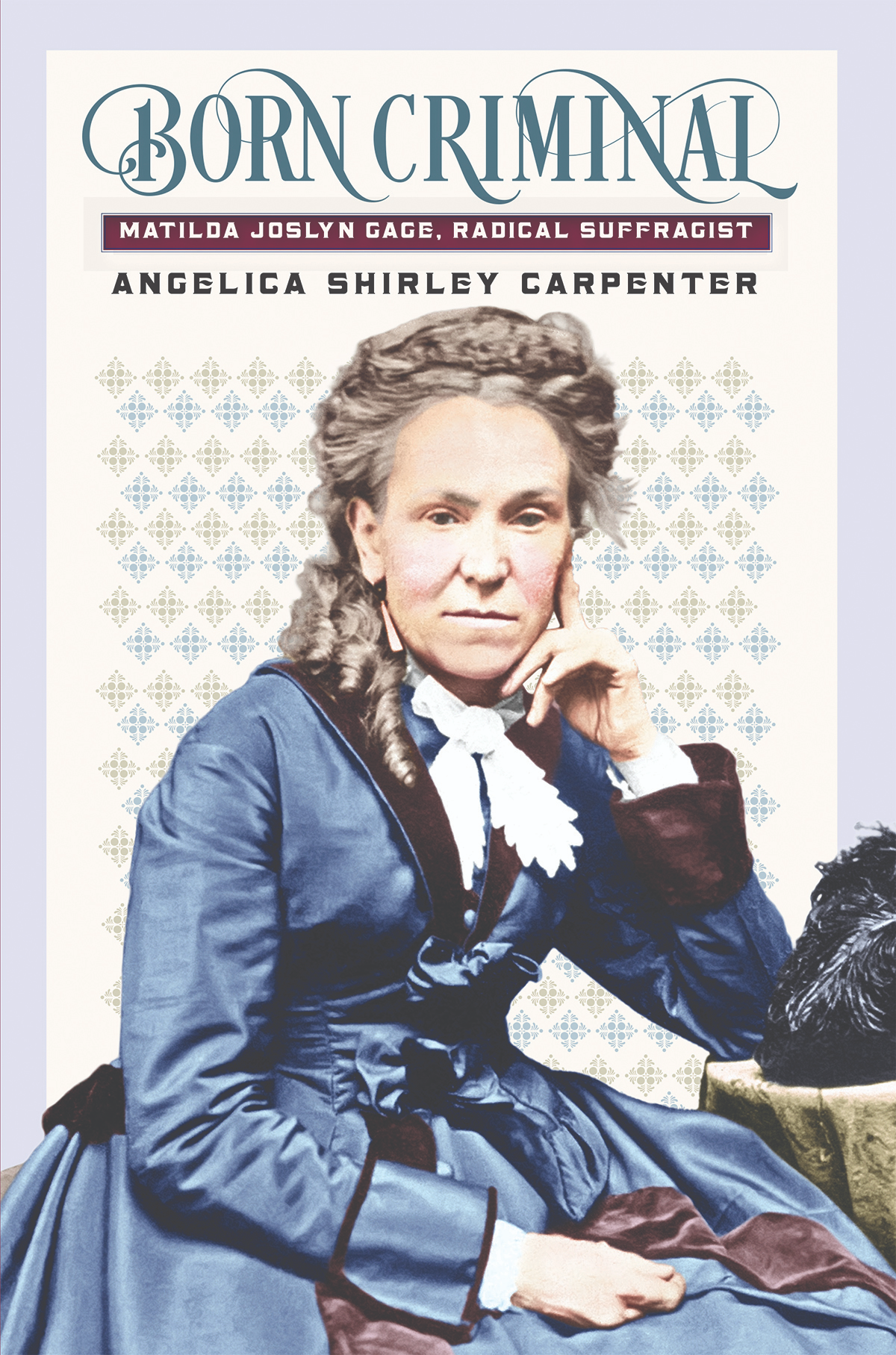 Fu una suffragetta che lottava per il diritto di voto alle donne negli Stati Uniti.
 Matilda fondò la Woman’s National Liberal Union e per prima osservò il fenomeno del gap di genere nella scienza;
Grazie a lei si parla di “Effetto Matilda”
Jocelyn Bell
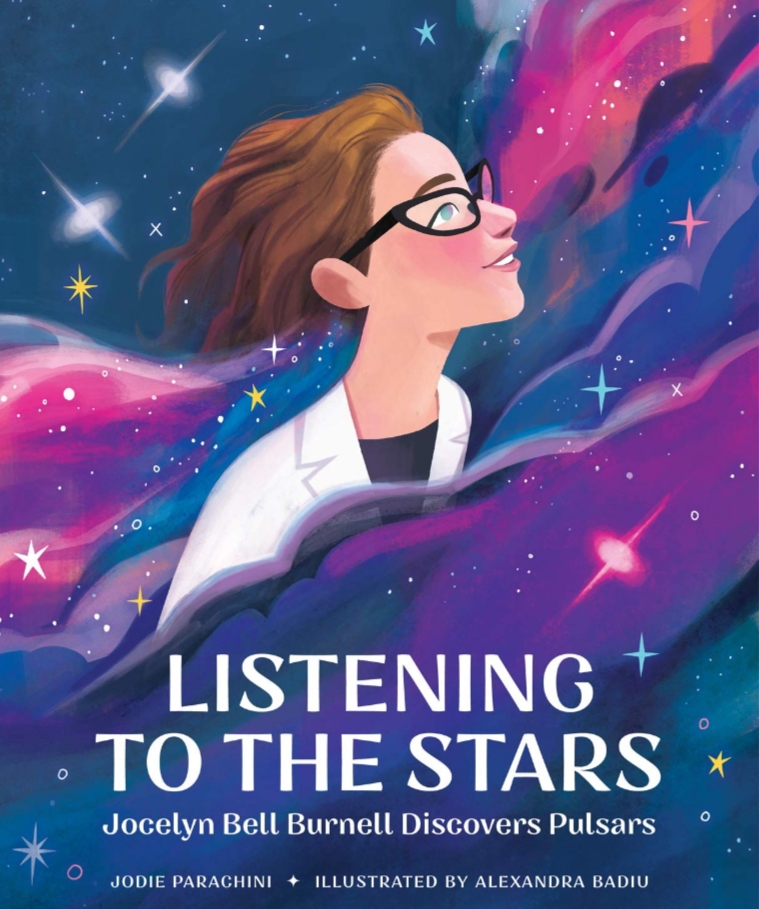 Jocelyn Bell , astrofisica Irlandese
 Scoprì  i segnali che provengono da stelle di neutroni in rapida rotazione, residui incredibilmente densi di stelle massicce morte dopo l’esplosione di una supernova.
Il Nobel per la scoperta andò solo al suo collega
Nettie Stevens
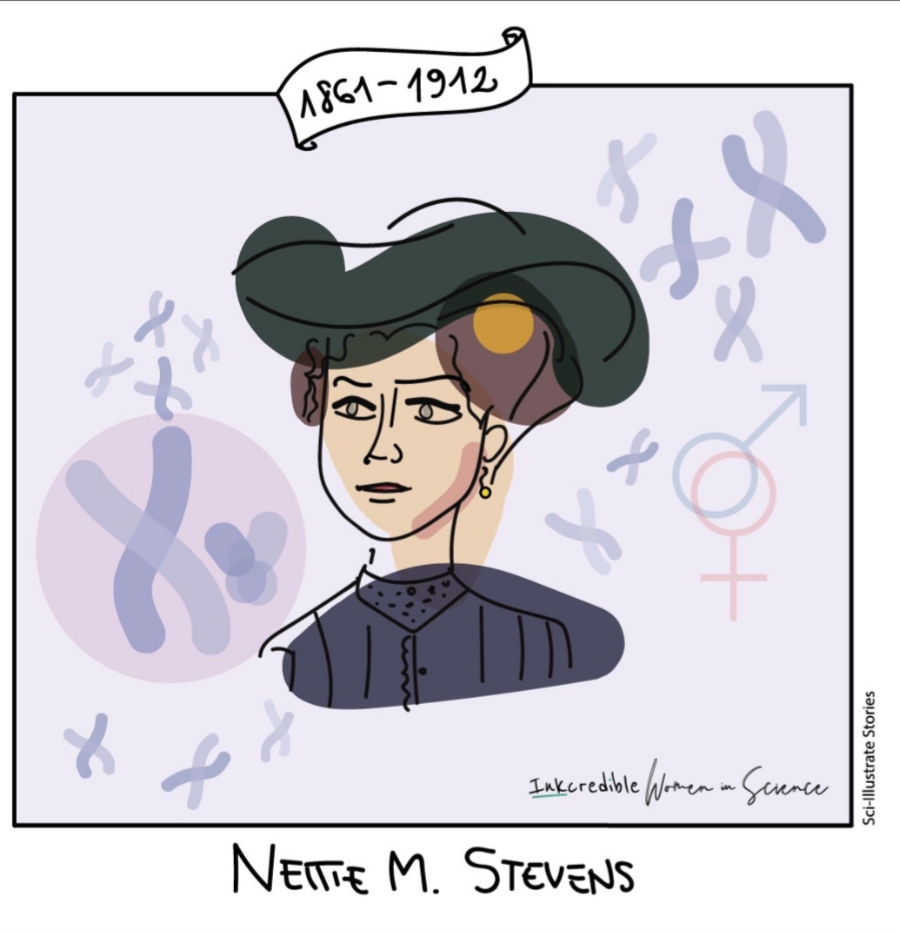 Nettie Stevens fu la prima scienziata a dimostrare una correlazione tra il sesso di un organismo e i suoi cromosomi.
 Prima di pubblicare i suoi risultati, fece vedere a un suo ex professore, Thomas Hunt Morgan, il quale si contrappose ai risultati
 Nettie Stevens morì a causa di un tumore al seno e i suoi studi vennero ripresi nel 1933 quando  Morgan vinse il Nobel per la Fisiologia e Medicina.
Mileva Marić
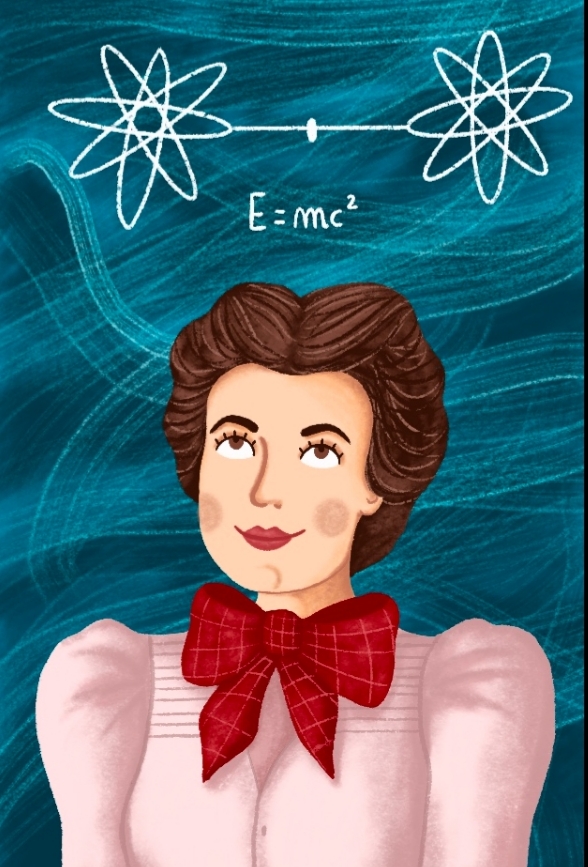 Mileva Maric è stata una scienziata di spicco, nata a Zurigo nel 1897 
 E’ nota al grande pubblico per essere la moglie di  Albert Einstein. 
Documenti, testimonianze, rilevano come il ruolo di Mileva Marić nelle importanti scoperti fatte da Einstein, sia stato rilevante e porterebbero anche la sua firma.
Rosalind Franklin
Rosalind Elsie Franklin nacque a Londra. 
 Realizzò  un  dispositivo per scattare fotografie ad alta definizione di singoli filamenti di DNA e così si poterono definire due caratteristiche strutturali decisive della molecola del DNA.Il modello della struttura del DNA fu elaborato da Crick e Watson, grazie ad un furto operato ai danni di Rosalind Franklin.Nel 1962 Watson, Crick e Wilkins ottennero il Premio Nobel per la Medicina, non riconobbero il contributo di Rosalind neppure durante il loro discorso di ringraziamento.
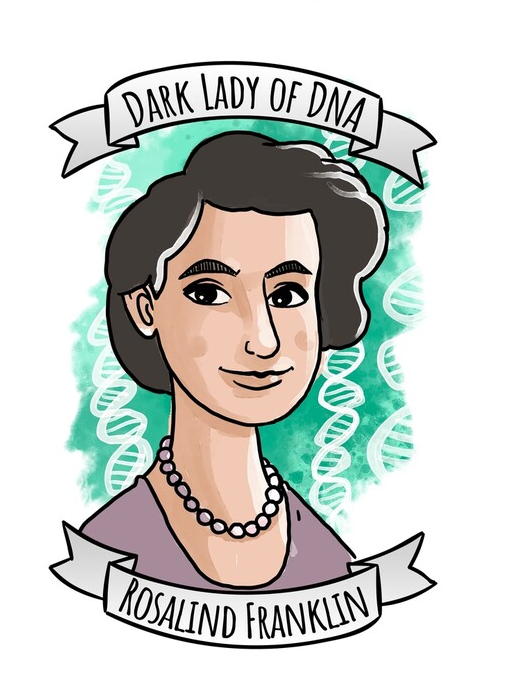 Esther Miriam Zimmer
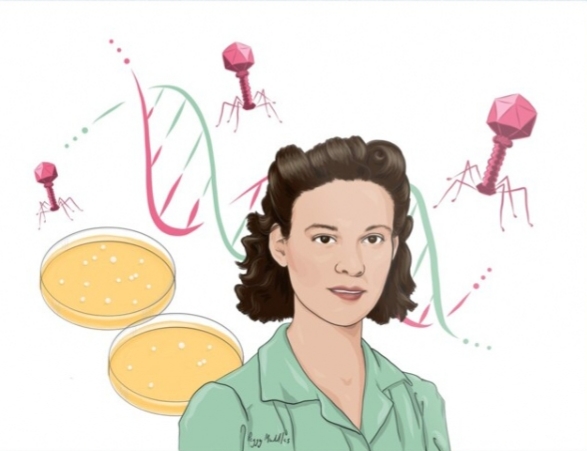 Esther sceglie di studiare chimica anche se le fu sconsigliato.
La prima scoperta fu quella del Fago Labda, importante nella ricerca microbica e la  seconda scoperta fu quella del Fattore di Fertilità batterica. 
Il secondo marito Mattew Simon  ha dedicato il suo tempo a raccogliere documenti e fotografie per ricordare l’opera della moglie , sottovalutata a causa del suo essere donna
Vera Cooper Rubin
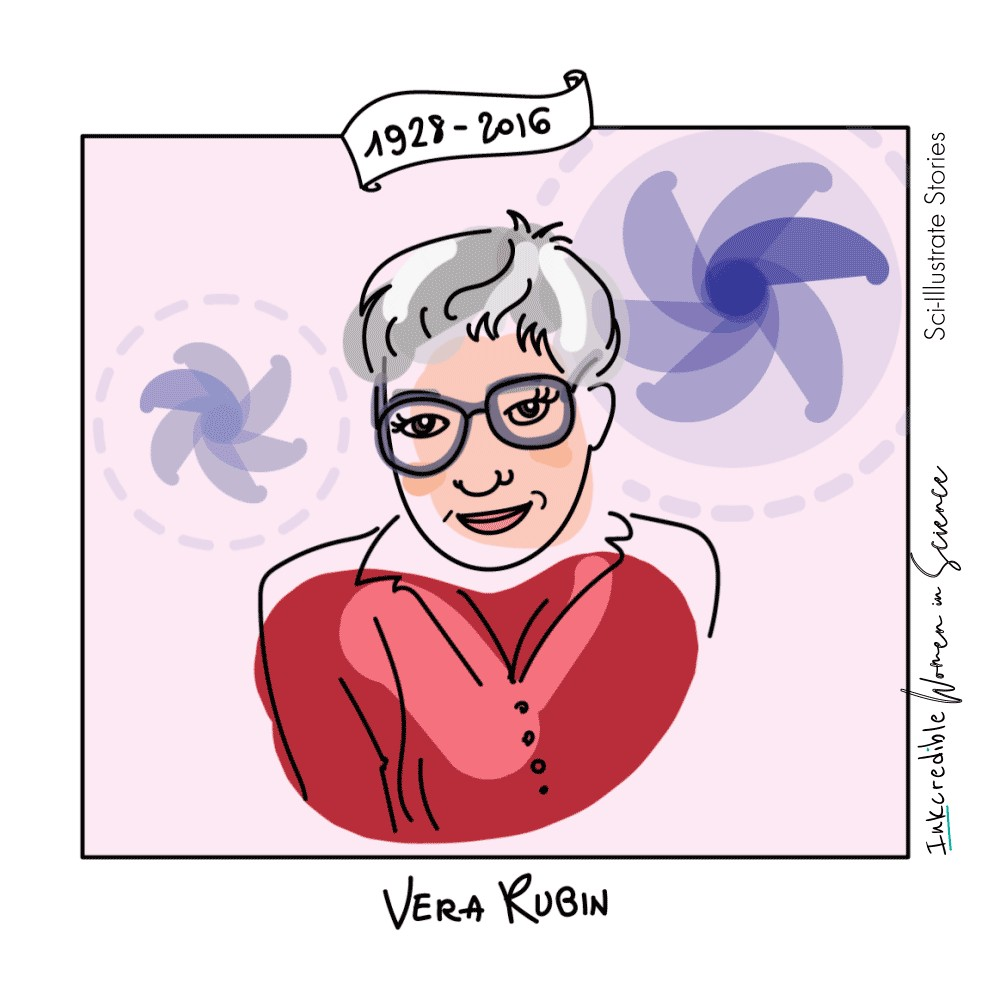 Vera Cooper Rubin fu la prima a osservare gli effetti della materia oscura.
Compì osservazioni fondamentali sul moto delle stelle attorno al centro della loro galassia, scoprendo un’anomalia nelle loro velocità e poi studiando la distribuzione delle galassie nell’universo. 
Nonostante il suo contributo alla scienza, non è stata riconosciuta fra i candidati al Nobel.
IL NOSTRO PENSIERO
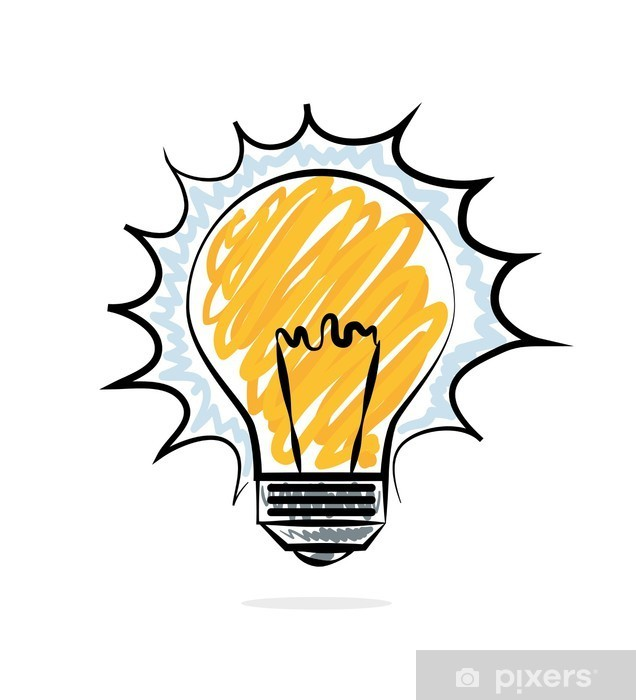 Noi pensiamo che le donne dovrebbero avere gli stessi diritti degli uomini, perché se viviamo in un paese democratico e civile dovremmo essere trattati tutti allo stesso modo. In questo lavoro abbiamo voluto raccontare la storia di queste scienziate, che per via dell'essere donne non sono state valorizzate come meritavano e omaggiare per le scoperte che hanno fatto.
E infine...
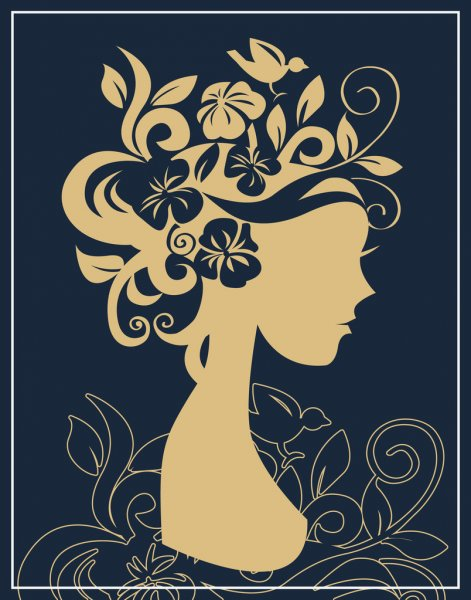 Il mondo senza le donne non esisterebbe eppure ogni giorno vengono discriminate o derise per aver raggiunto i propri obiettivi o per aver cercato di raggiungerli.

Noi speriamo con tutto il cuore di poter vivere un giorno in un mondo giusto e con "menti più aperte" dove il ruolo delle donne sia riconosciuto da tutti! E per questo tutti noi siamo chiamati a combattere contro gli stereotipi di genere
Realizzato da 
Martina Aloisi, Yvonne Caputo, Alice Giurgola, Michelle Leo, Martina Tarantino 
Classe Terza C Scuola secondaria di  Alezio